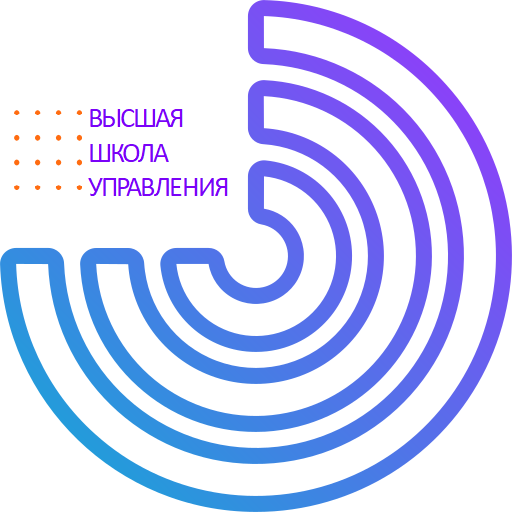 Проект
«Оценка целесообразности увеличения коллективных средств размещения в современных условиях развития курортного района»
Автор:
Лачугина Наталья Кирилловна
Группа:  ХГДбд-04-22
Руководитель:
Родионов Алексей Александрович
Старший преподаватель
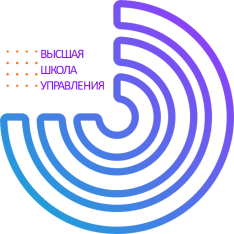 Актуальность темы
Оценка туристического
 потенциала Териберки, в %.
Динамика туристического потока 
в Териберке, в %.
Спрос на поездки в Териберку, тыс. чел
Источник:  Interfax-Russia.ru
Источник: «Туристско-рекреационный потенциал Арктической зоны.»
Источник: «Туристско-рекреационный потенциал Арктической зоны.»
2
Оценка целесообразности увеличения коллективных средств размещения в современных условиях развития курортного района
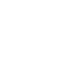 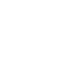 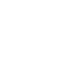 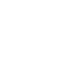 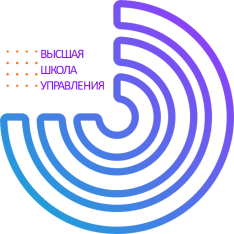 Предмет исследования:
Объект исследования:
Оценка увеличения коллективных средств размещения в курортном районе Териберки.
Курортный район.
Цель работы:
Оценка целесообразности увеличения коллективных средств размещения в современных условиях развития курортного района Териберки.
Задачи:
Рассмотреть теоретические основы развития гостиничной индустрии в курортных районах;
Провести анализ туристического потока и туристического потенциала курортного района в Териберки;
Оценить экономическую эффективность увеличения коллективных средств размещения в Териберки;
Провести анализ социальной эффективности г. Териберка.
3
Оценка целесообразности увеличения коллективных средств размещения в современных условиях развития курортного района
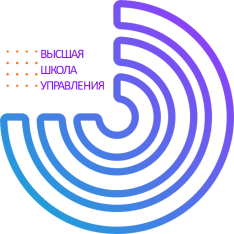 Содержание работы
ВВЕДЕНИЕ
ГЛАВА 1: ГОСТИНИЧНАЯ ИНДУСТРИЯ В КУРОРТНЫХ РАЙОНАХ.
1.1 Гостиничная индустрия: определение и особенности.
1.2  Значение гостиничной индустрии для развития туризма.
1.3 Особенности коллективных средств размещения для курортных районов. 
ГЛАВА 2: ХАРАКТЕРИСТИКА КУРОРТНОГО РАЙОНА.
2.1 Оценка турпотока Териберки.
2.2 Оценка туристического потенциала Териберки.
2.3 Анализ коллективных средств размещения в Териберки.
2.4 Целевая аудитория курортного района Териберки.
ГЛАВА 3: Оценка ЭФФЕКТИВНОСТИ РАЗВИТИЯ КОЛЛЕКТИВНЫХ СРЕДСТВ РАЗМЕЩЕНИЯ В ТЕРИБЕРКИ.
3.1 Оценка экономической эффективности увеличения коллективных средств размещения в Териберки.
3.2 Оценка социальной эффективности.
ЗАКЛЮЧЕНИЕ
СПИСОК ИСПОЛЬЗУЕМОЙ ЛИТЕРАТУРЫ
4
Оценка целесообразности увеличения коллективных средств размещения в современных условиях развития курортного района
ПРЕДМЕТ ИССЛЕДОВАНИЯ
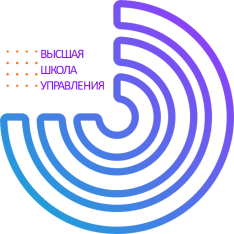 Основные показатели деятельности коллективных средств размещения по Арктической зоне в РФ по Мурманской области.
Численность туристических поездок в Териберку в 2019-2023 гг.
115
98
84
61
Источник: Федеральная служба государственной статистики. https://rostat.gov.ru.
Источник: BusinesStar «Анализ рынка туризма в России 2019-2023гг.»
5
Оценка целесообразности увеличения коллективных средств размещения в современных условиях развития курортного района
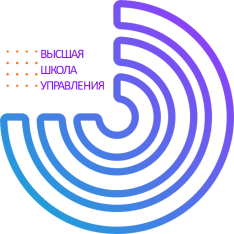 Ядро целевой аудитории Териберки
Сегментация по возрасту
Сегментация по составу
Сегментация по гендеру
23%
58%
35%
Сегментация по доходу
Сегментация по цели поездки
3%
Ядро целевой аудитории в Териберке:

• Возраст: 18-35 лет

• Состав: Групповой туризм

• Доход: Высокий

• Цель поездки: Познавательный туризм
16%
20%
8%
46%
77%
25%
5%
6
Источник:  туроператор Camp Club
Оценка целесообразности увеличения коллективных средств размещения в современных условиях развития курортного района
ХАРАКТЕРИСТИКА РЕГИОНА
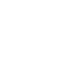 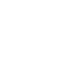 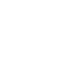 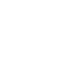 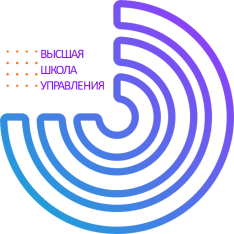 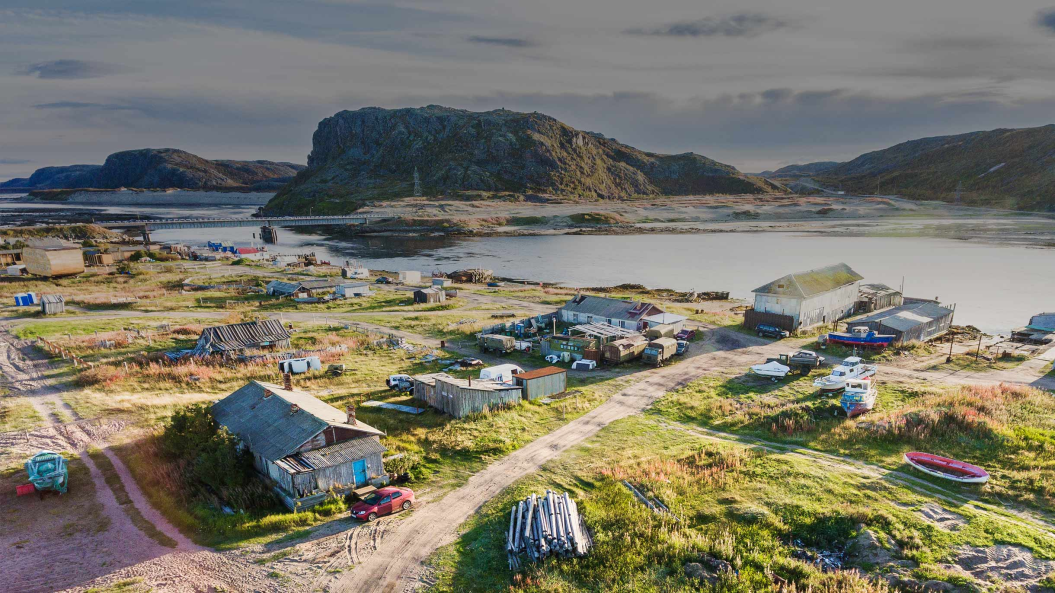 Объект:
Город Териберка
Характеристика объекта:
Расположение: Кольский район, Мурманская область. Находится на северо-востоке Мурманской области, на берегу Баренцева моря.
В 2020 году признали Курортным районом.
Население: 800 человек; из которых 200 человек работают в сфере туризма.
Туристический потенциал: Териберка привлекает туристов своей уникальной природой, возможностью увидеть северное сияние и посетить исторические места. Регион подходит для активного отдыха, таких как пешие походы, катание на лыжах и снегоходах.
7
Оценка целесообразности увеличения коллективных средств размещения в современных условиях развития курортного района
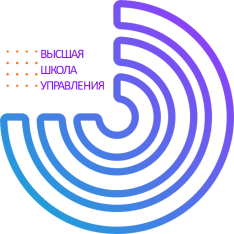 ОЦЕНКА ТУРПОТОКА ТЕРИБЕРКИ
Спрос/уровень дохода туристов, посещающих Териберку
Поток туристов
Источник: https://tass.ru/obschestvo.
Источник: https://cyberleninka.ru/.
8
Оценка целесообразности увеличения коллективных средств размещения в современных условиях развития курортного района
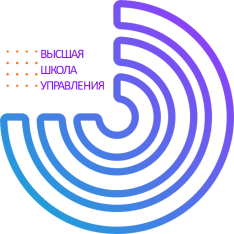 ОЦЕНКА ТУРИСТИЧЕСКОГО ПОТЕНЦИАЛА В ТЕРИБЕРКИ
Анализ динамики показателей деятельности коллективных средств размещения (КСР) в Териберки.
Планы развития Териберки на ближайшие 5 лет
9
Источник: Федеральная служба государственной статистики. https://rostat.gov.ru.
Источник: https://cyberleninka.ru/.
Оценка целесообразности увеличения коллективных средств размещения в современных условиях развития курортного района
АНАЛИЗ НАЙДЕННОЙ ПРОБЛЕМЫ
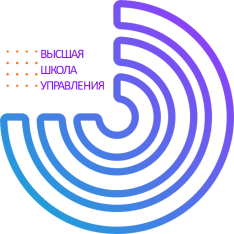 С учетом того, что инфраструктура растет, то и транспортная доступность стала лучше.
Статистика зафиксировала то, что с учетом большого потока туристов не хватает коллективных средств размещения.
Также зафиксировано незначительное количество пунктов питания
Источник:  TripAdvisor; https://vostokgosplan.ru/
10
Оценка целесообразности увеличения коллективных средств размещения в современных условиях развития курортного района
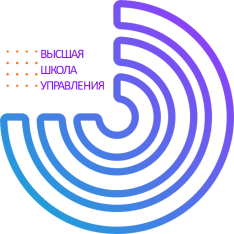 РАСЧЁТ ЭКОНОМИЧЕСКОЙ ЭФФЕКТИВНОСТИ
11
Источники: https://academia-moscow.ru
Оценка целесообразности увеличения коллективных средств размещения в современных условиях развития курортного района
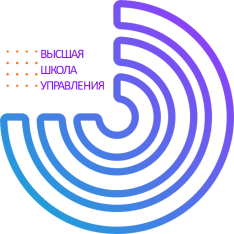 ОЦЕНКА СОЦИАЛЬНОЙ ЭФФЕКТИВНОСТИ
12
Источники: https://academia-moscow.ru
Оценка целесообразности увеличения коллективных средств размещения в современных условиях развития курортного района
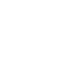 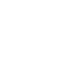 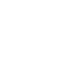 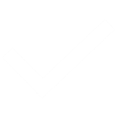 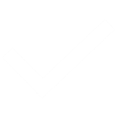 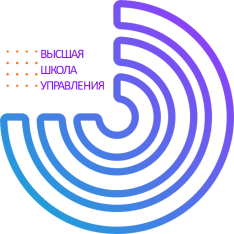 ЗАКЛЮЧЕНИЕ
Поставленные задачи выполнены
Цель достигнута
Выводы
Проанализирован турпоток и туристический потенциал Териберки, которые показывают увеличение потока туристов за последние 5 лет;
Рассчитана экономическая эффективность, инвестиции которой составили 2.500.000.000 рублей;
Проведен анализ социальной эффективности г. Териберка, который оказался положительным.
13
Оценка целесообразности увеличения коллективных средств размещения в современных условиях развития курортного района
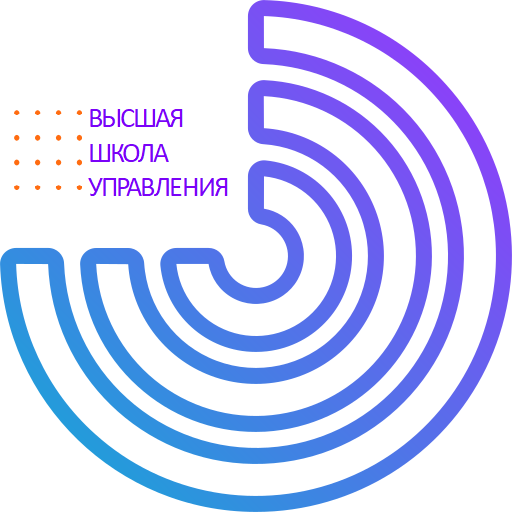 Проект
«Оценка целесообразности увеличения коллективных средств размещения в современных условиях развития курортного района»
Автор:
Лачугина Наталья Кирилловна
Группа:  ХГДбд-04-22
Руководитель:
Родионов Алексей Александрович
Старший преподаватель